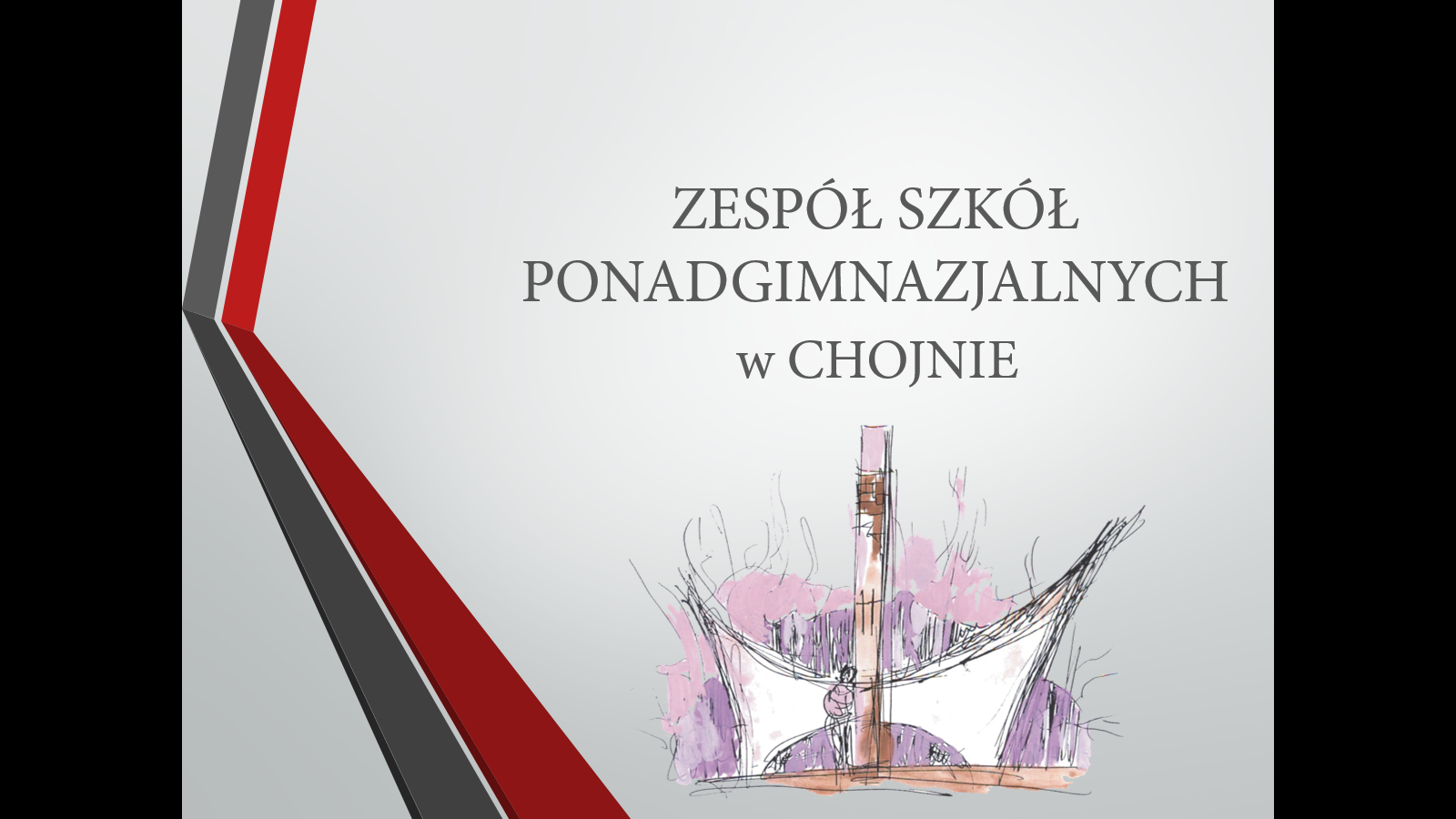 ZESPÓŁ SZKÓŁ PONADGIMNAZJALNYCH w CHOJNIE
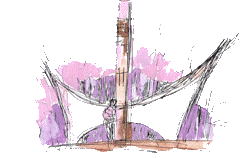 SZKOŁY WCHODZĄCE W SKŁAD ZSP
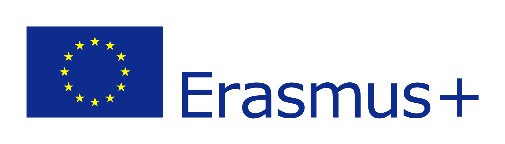 LICEUM OGÓŁNOKSZTAŁCĄCE 

LICEUM OGÓLNOKSZTAŁCĄCE DLA DOROSŁYCH 


TECHNIKUM ZAWODOWE:
 technik informatyk
 technik hotelarstwa
 technik żywienia i usług gastronomicznych
 technik budownictwa

ZASADNICZA SZKOŁA  ZAWODOWA:
 mechanik pojazdów samochodowych
 monter zabudowy i robót wykończeniowych w budownictwie
 stolarz 
 wielozawodowy
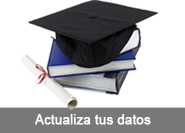 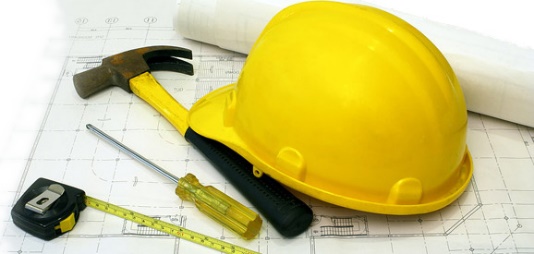 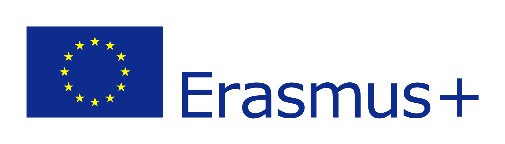 STRATEGIA UMIĘDZYNARODOWIENIA
ZSP w CHOJNIE
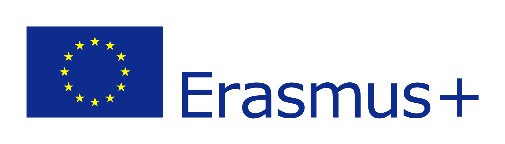 REALIZACJA PROJEKTÓW
PROGRAM COMENIUS
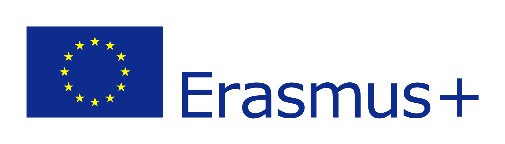 ,,Różnice motorem zmian”  - realizacja 2009 - 2011 r., z partnerem z Anglii,  24.900 euro
 ,,WAVE – Woda - Aqua – Viz – Everywhere”   – realizacja 2010 -  2012 r., z partnerem z Węgier   20.000 euro
 „Community school - school in community” – realizacja 2012 – 2014 r., z partnerem z Malty   28.565  euro
PROGRAM MŁODZIEŻ W DZIAŁANIU
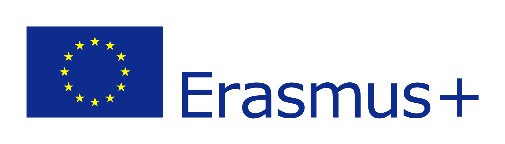 „Podążaj za ptakami 2” – realizacja  2008 r.  11.388 euro
 ,,Focus on future – Przyszłość na pierwszym planie”- realizacja 2010 r.  14.251 euro
 „Lokalne okno na Europę” – realizacja 2010 - 2011 r.  3.850 euro
,,Rozmawiaj, tańcz, myśl – realizuj się”  - realizacja 2012 –2012 r.  10.984 euro
„Postaw na kobiety"  -  realizacja 2012 – 2012 r.     8.600 euro
 „Postaw na młodzież  - Europejski Tydzień Młodzieży” - realizacja 2013 – 2013 r. 3.351,75 euro
PROGRAM POLSKO-LITEWSKI FUNDUSZ WYMIANY MŁODZIEŻY
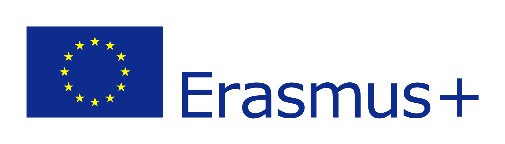 „Jacy jesteśmy, jak się postrzegamy?” - realizacja  2009 r.  25.474,56 PLN
,,JAJO – Wielkanocne spotkania i pogaduszki’’  realizacja 2010 r.  21.969,05 PLN
„Europa lokalnie: nadzieje i obawy”    realizacja 2013 r.  5.875 euro
PROGRAM  LEONARDO DA VINCI
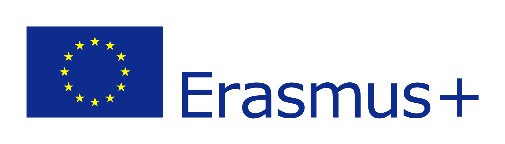 „Hotel Europa” realizacja 2006-2007 r. 58.797 euro
,,Staże w europejskich hotelach ’’ realizacja   2008 r.  41.533 euro
 „Staże w europejskich hotelach 2’’ realizacja   2009 r.   68.721,80 euro 
 „Staże Hotelarzy’’ realizacja  2010 - 2011 r.   68.204 euro
„Staże gastronomów’’ realizacja  2011 - 2012 r.  66.194 euro
„Europejska jakość w szkoleniu uczniów hotelarstwa” realizacja 2013 r.  25.540 euro
„Europejska jakość w szkoleniu uczniów hotelarstwa 2” realizacja  2014  – 2014 r.  25.290 euro
PROGRAM ERASMUS+
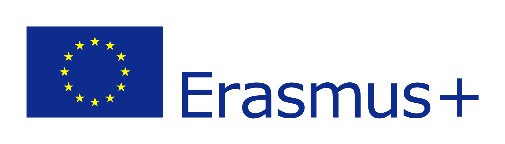 „Od praktyki do pracy” realizacja 2014  – 2015 r.   35 140,00 euro
„Od praktyki do pracy 2” realizacja  2015  – 2017 r.    73 468,00 euro
„ Europejskie staże” realizacja 2016 – 2017 r. 36 485,00 euro
„Health education for life"   realizacja 2014  – 2016 r. 131 835,00 euro
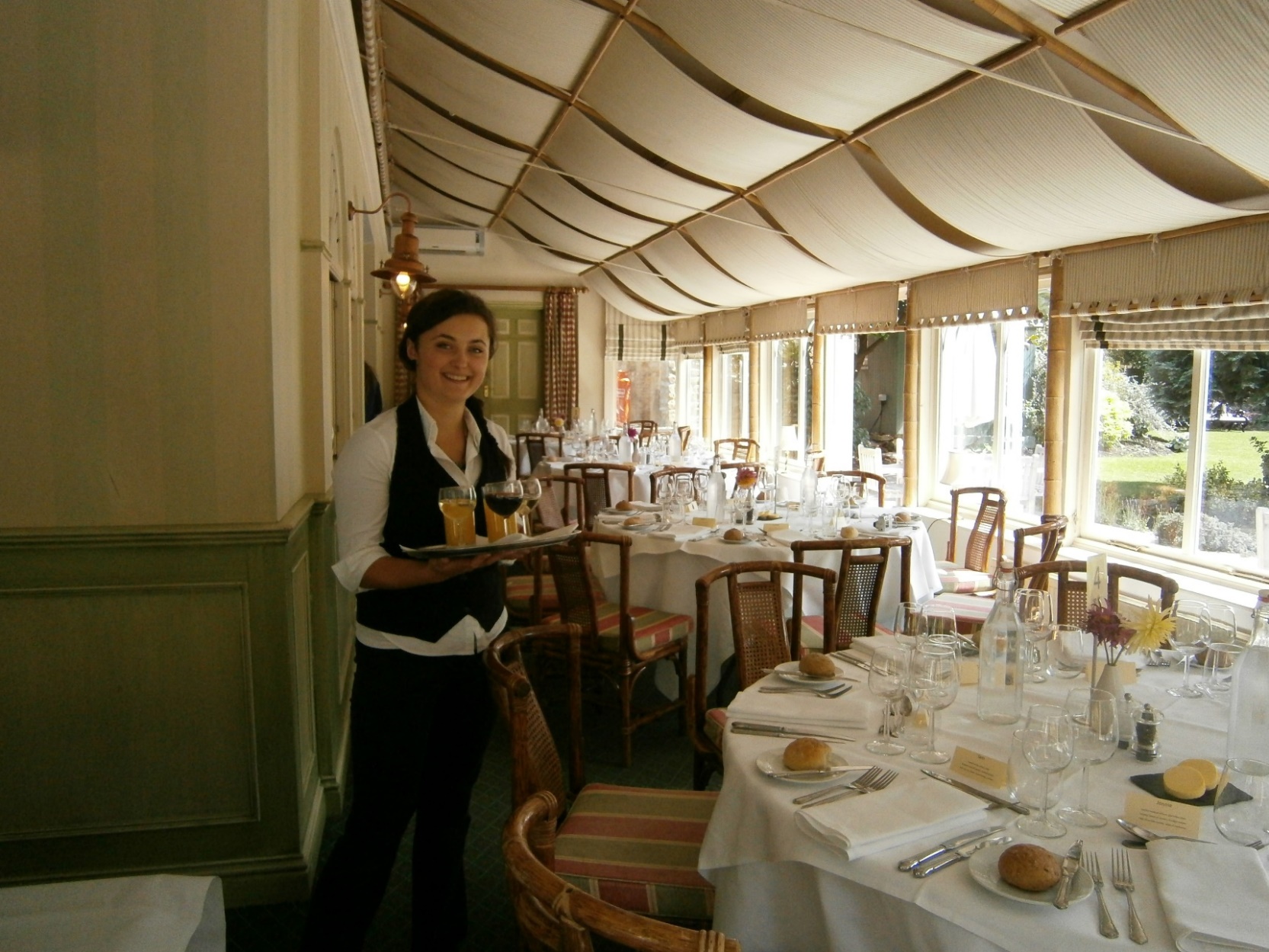 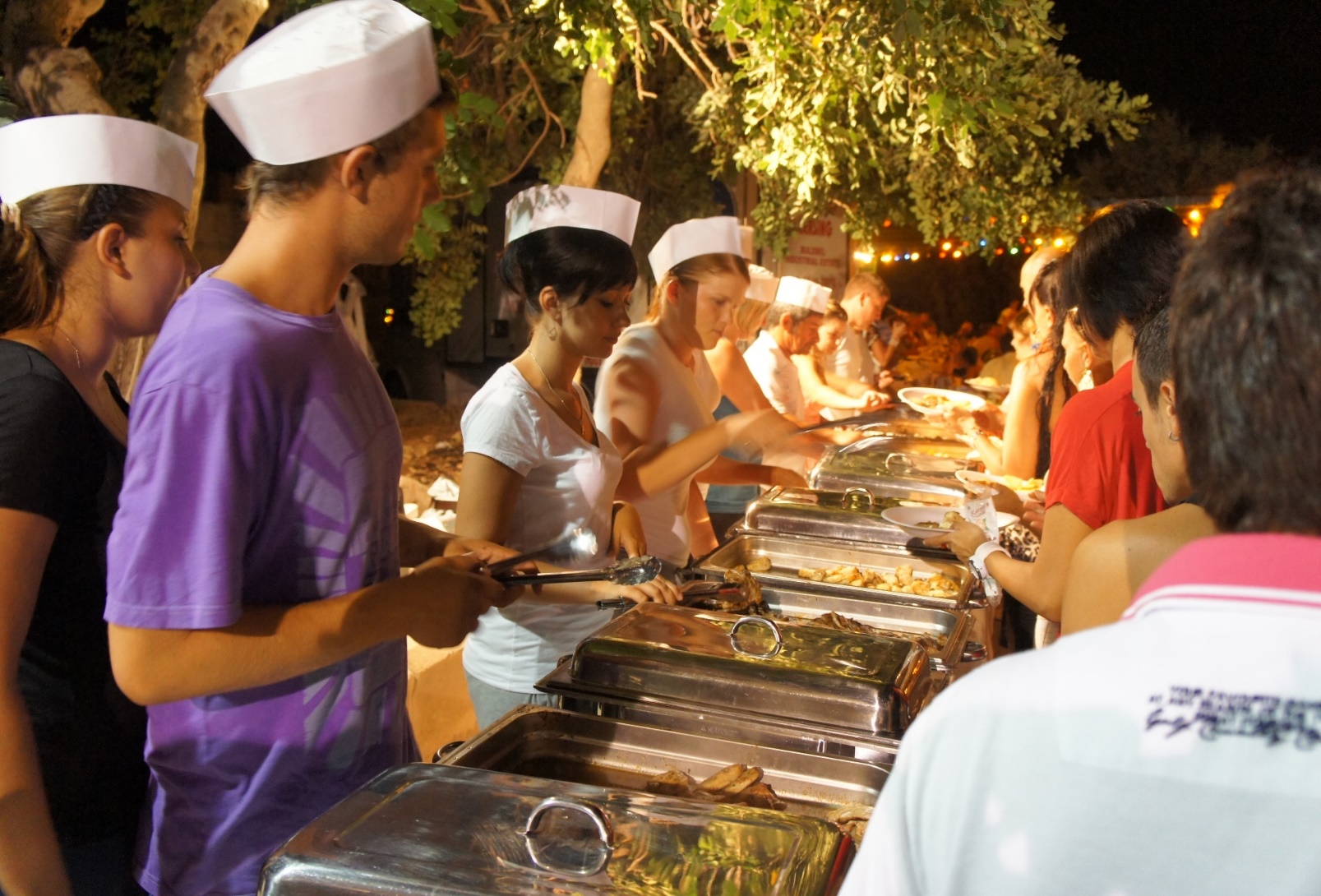 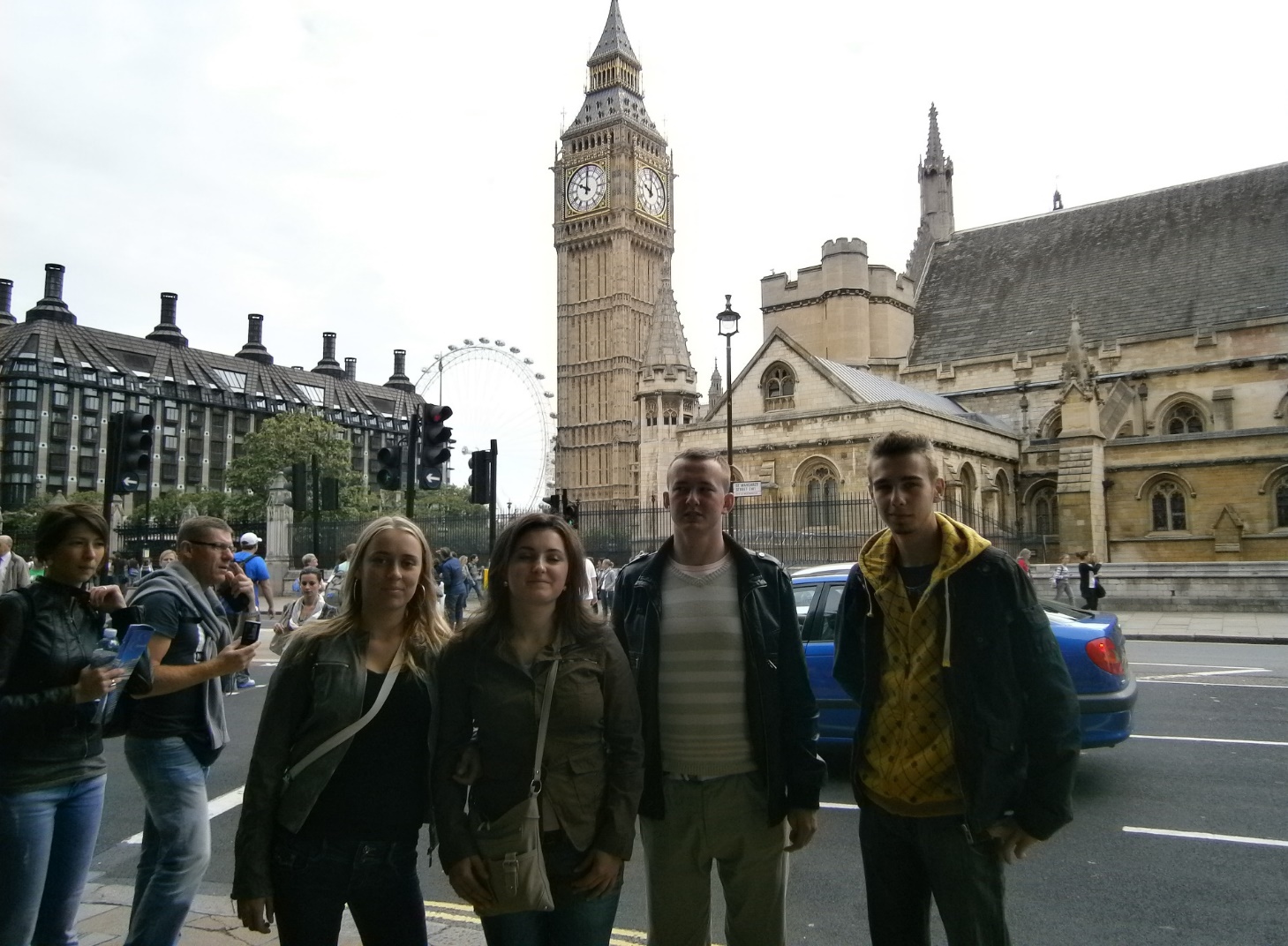 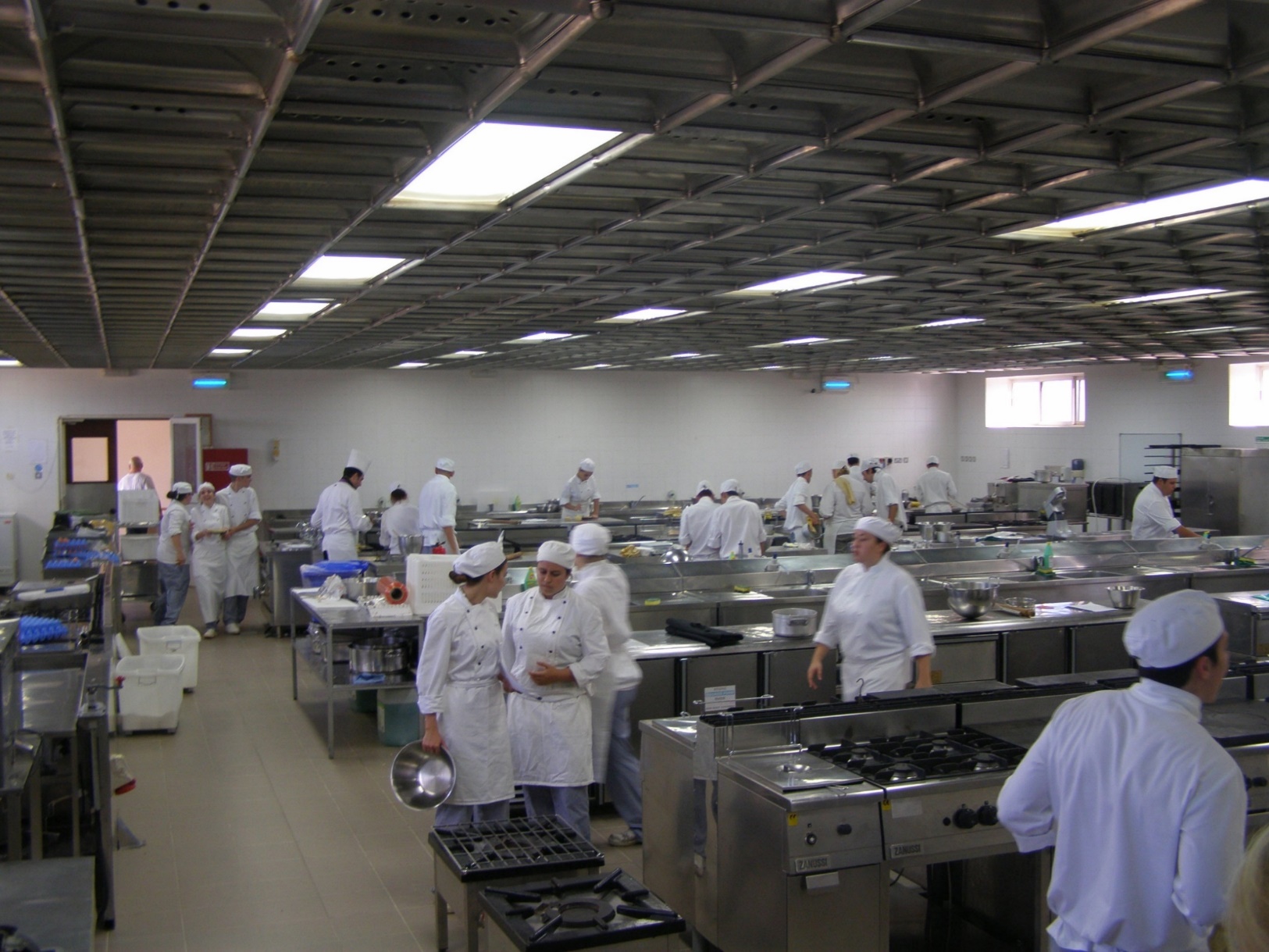 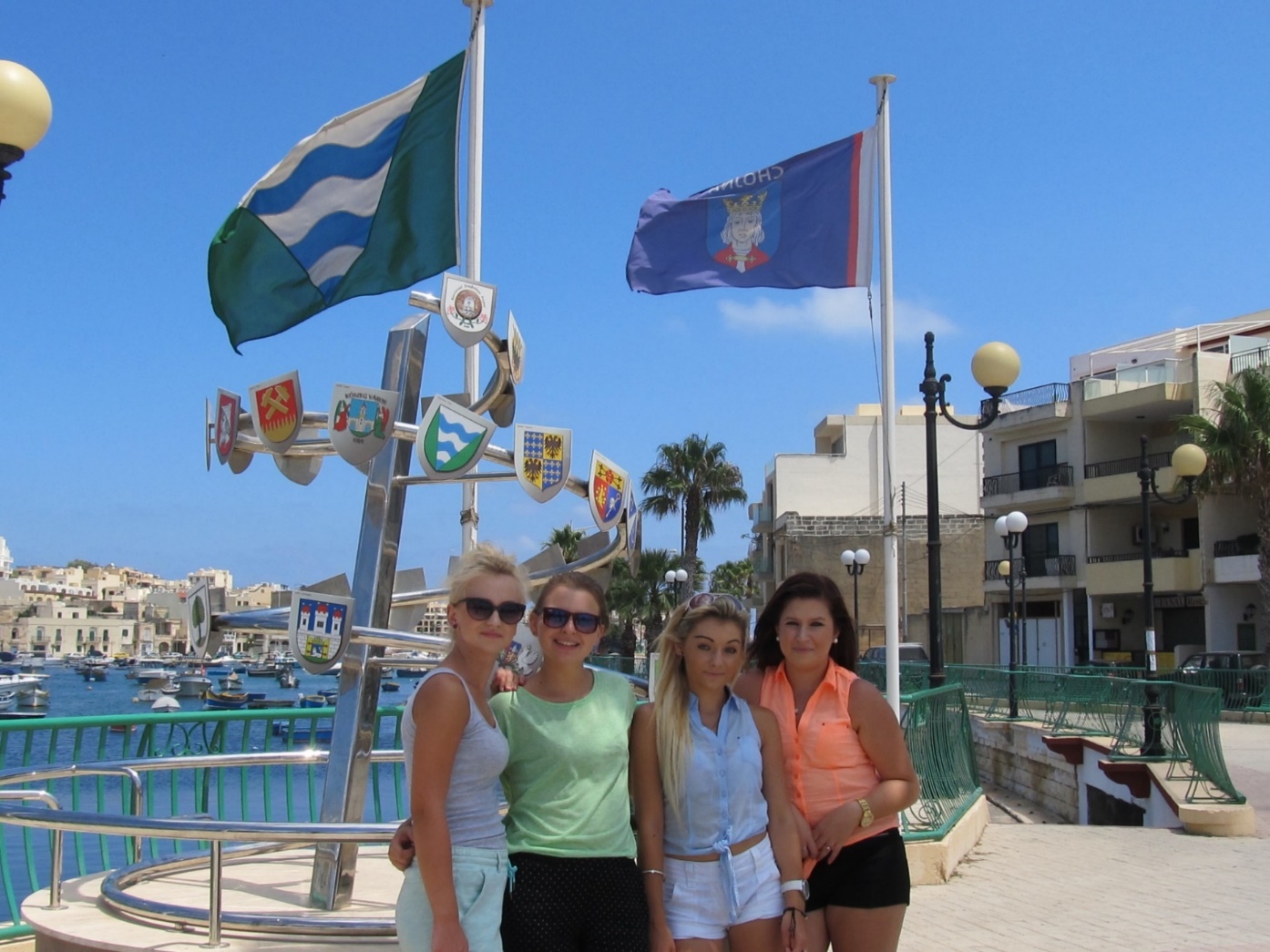 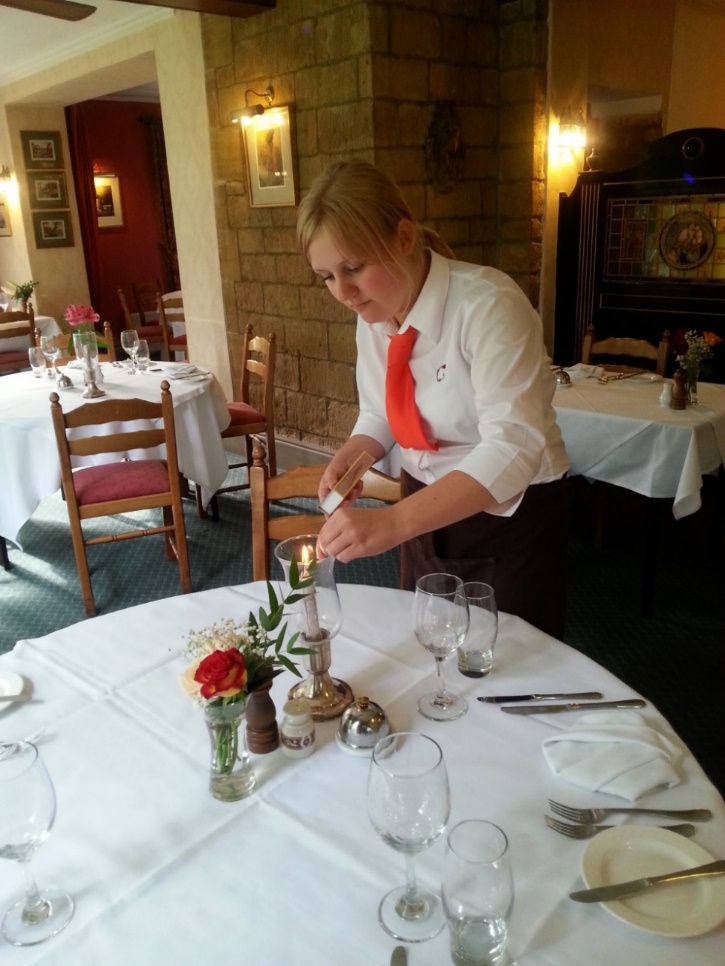 PROJEKTY FINANSOWANE ZE ŚRODKÓW KOMISJI EUROPEJSKIEJ
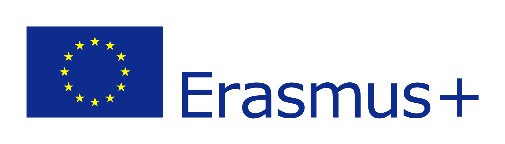 Łączna kwota dofinansowania 
w latach 2006-2016
762 972, 55  EURO
ok. 3 345 000 PLN
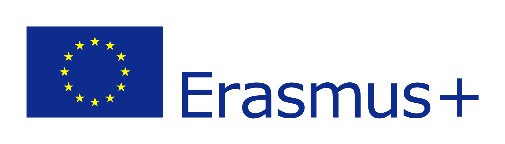 STOWARZYSZENIE 
DOUZELAGE w CHOJNIE
dla  ZSP
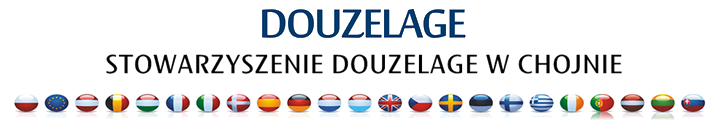 Projekty  międzynarodowe realizowane w partnerstwie
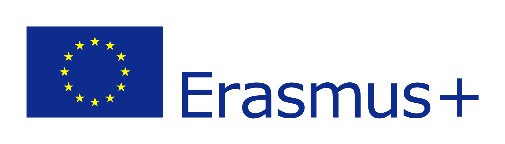 „Opowieść o dwóch rzekach: Niemnie i Odrze” Polsko Litewski Fundusz Wyminay Młodzieży – czerwiec 2012 r.

 „Together across generations” – Młodzież w działaniu – sierpień 2012  r.

 „Focus on quality” – Młodzież w działaniu – lipiec 2013  r.

 „Youth – Participation – Citizenship” – Młodzież w działaniu – kwiecień - czerwiec     2014  r.

„Twoja praca, twoja przyszłość” – Erasmus+  –  lipiec - październik 2014 r.

„More active, more healthy"  – Erasmus+  –  lipiec 2015 r.
„Focus on Youth” – Erasmus+ –  lipiec 2015 r.
Projekty  koordynowane przez inne państwa, w których ZSP  był partnerem
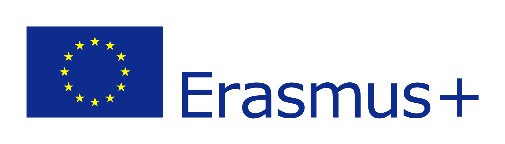 maj 2008 -  spotkanie młodzieży w Turi – Estonia
 maj 2008 -  projekt „Globalne ocieplenie” - Oxelosund – Szwecja
 czerwiec - lipiec 2008 - projekt „ Visegrad For European  Youth”  -  Koszeg – Węgry
 lipiec 2008 -  projekt „Dni muzyki” w  Sherborne – Anglia
 sierpień 2008 -  „Global Warming” -  Oxelosund – Szwecja
 październik 2008  - projekt „Młodzi obywatele Europy –  nasza  przyszłość”  - Sherborne – Anglia
 lipiec 2009 - projekt ,,Major minorities” - Koszeg – Węgry
 sierpień 2009 - projekt „Wiedzieć więcej o naturze” – Bad Kotzting  – Niemcy
 lipiec 2010 - projekt fotograficzny „Przyszłość na pierwszym planie” - Sherborne – Anglia
 lipiec 2010  - projekt „Global Warming”-  Judenburg –  Austria
 lipiec 2011 - projekt „Volare*U” – Koszeg – Węgry
 sierpień 2011  - maj 2012 -   projekt „VolunTEAMing” –  Sherborne - Anglia
 marzec 2012 - projekt „ Keep on chasing” – Marsaskala - Malta
 lipiec 2012 - projekt „Far in age – close in heart”-  Koszeg - Węgry
 listopad 2013 – projekt „Go Online!” – Ankara, Turcja
 kwiecień 2014 – projekt „How much do you know about Eu” – Anglia, Turcja
 czerwiec 2014 – Dni Polskie w Sherborne  Anglia
marzec 2016 – projekt „ For a better democracy, youth’s role in politics” Marsaskala – Malta
KARTA  JAKOŚCI  MOBILNOŚCI
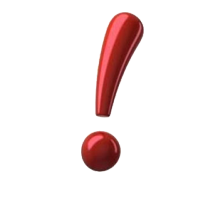 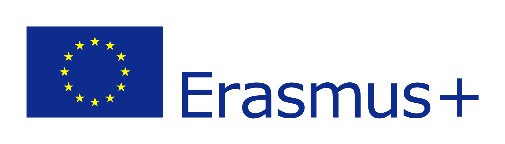 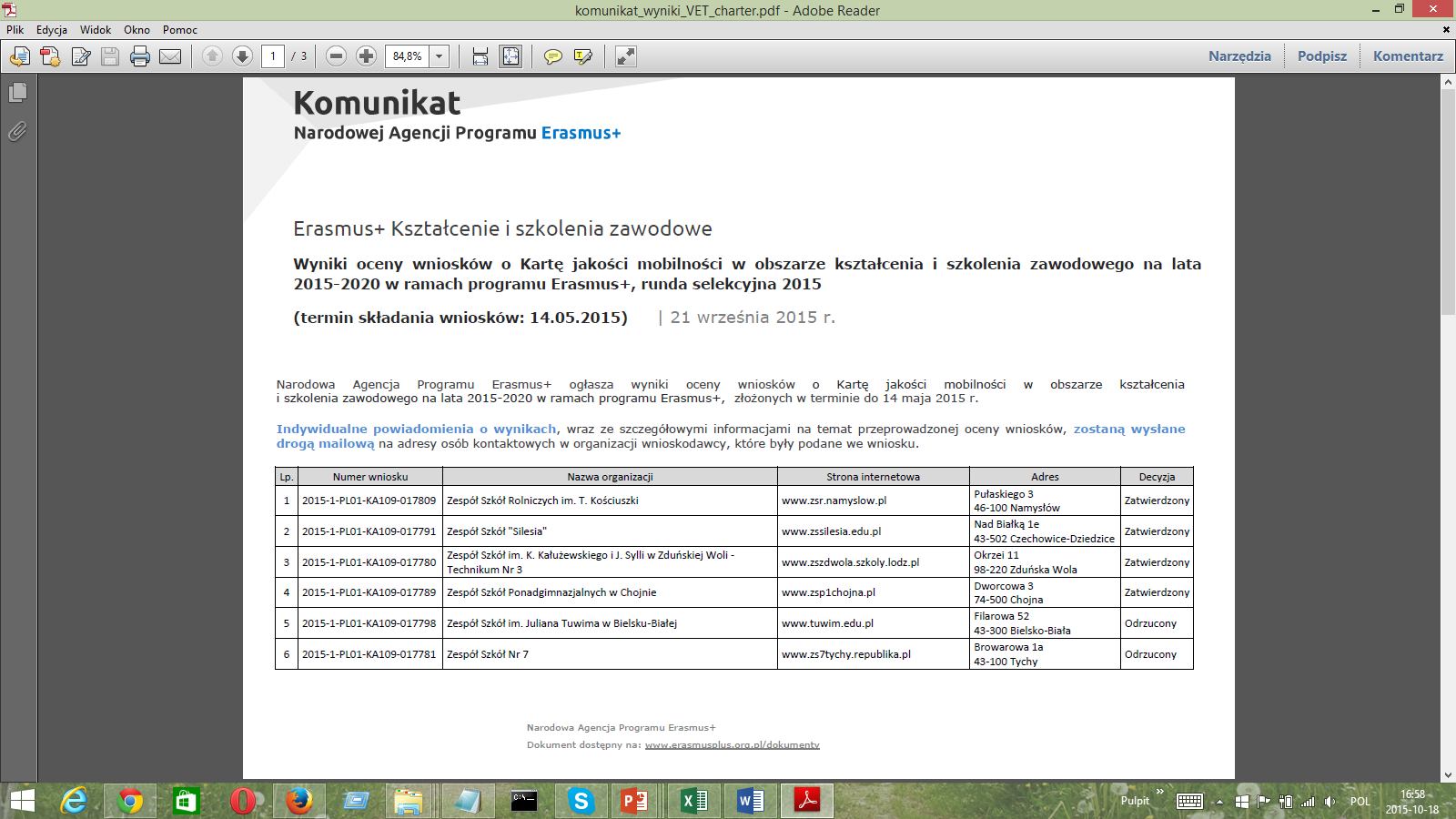 Szkoła otrzymała Kartę jakości mobilności w obszarze kształcenia i szkolenia zawodowego na lata 2015-2020 w ramach programu Erasmus+
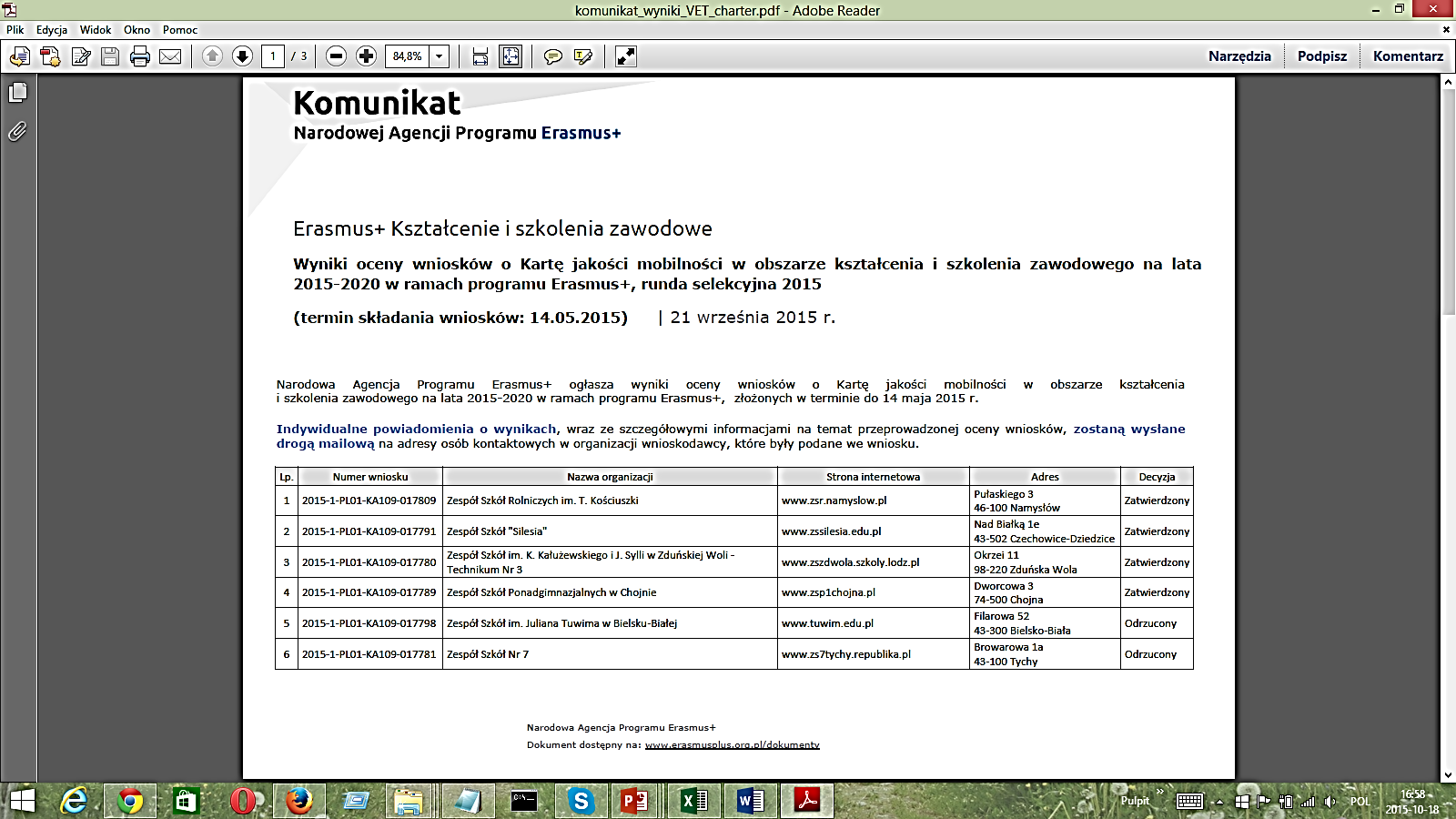 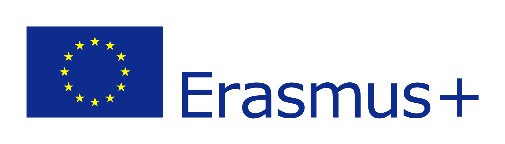 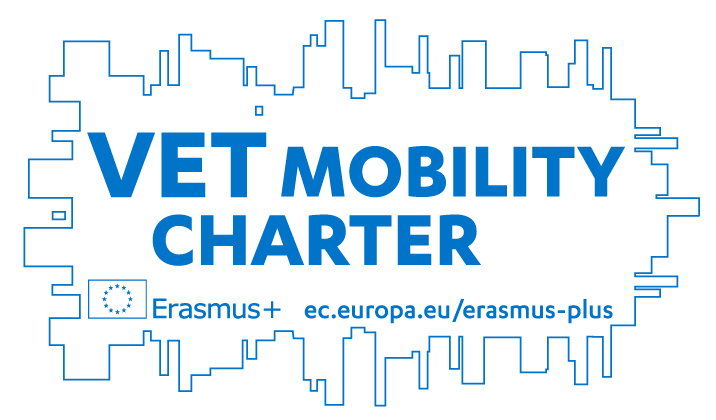 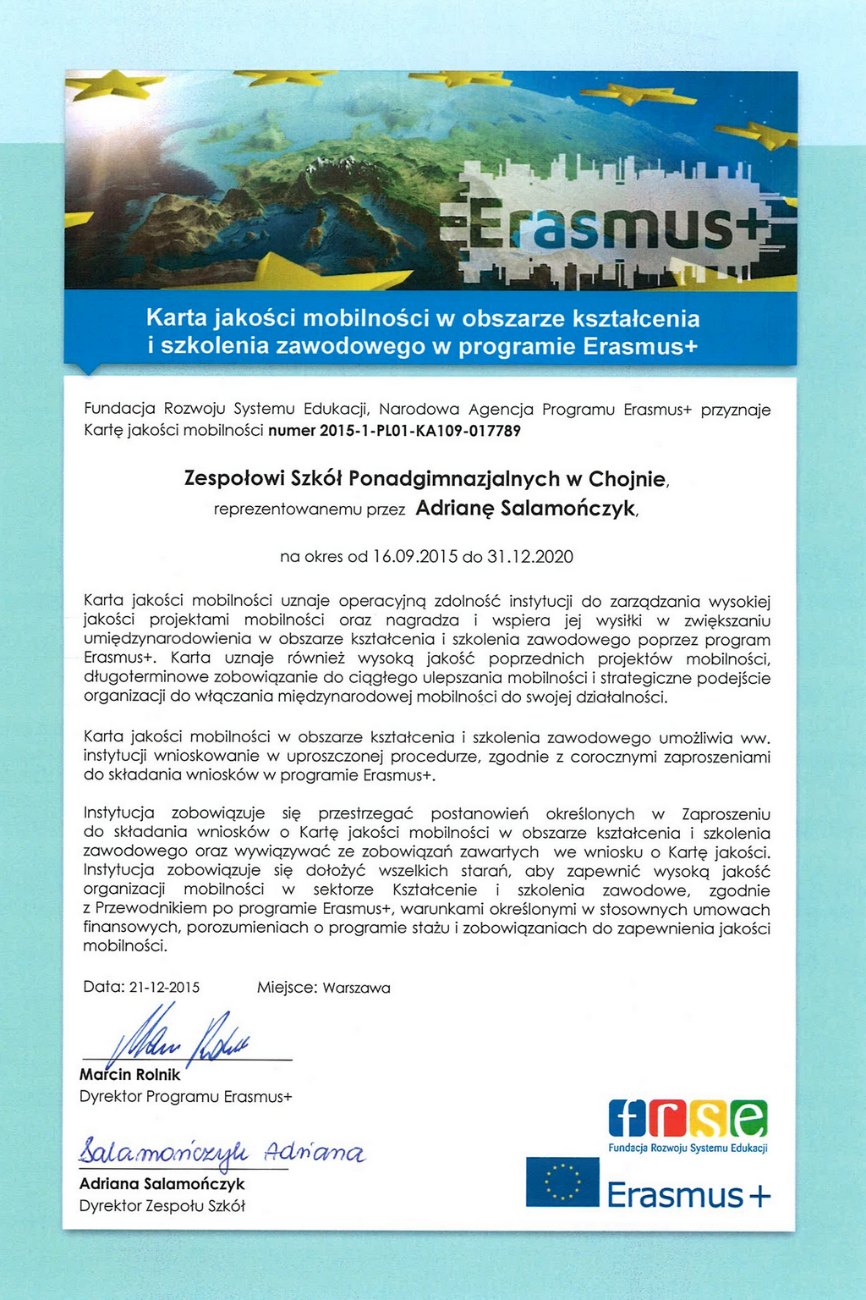 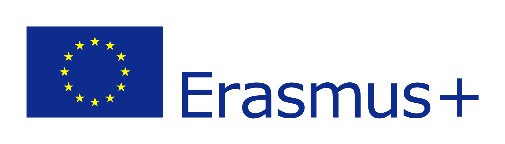 WNIOSEK Z KARTĄ JAKOŚCI 2016
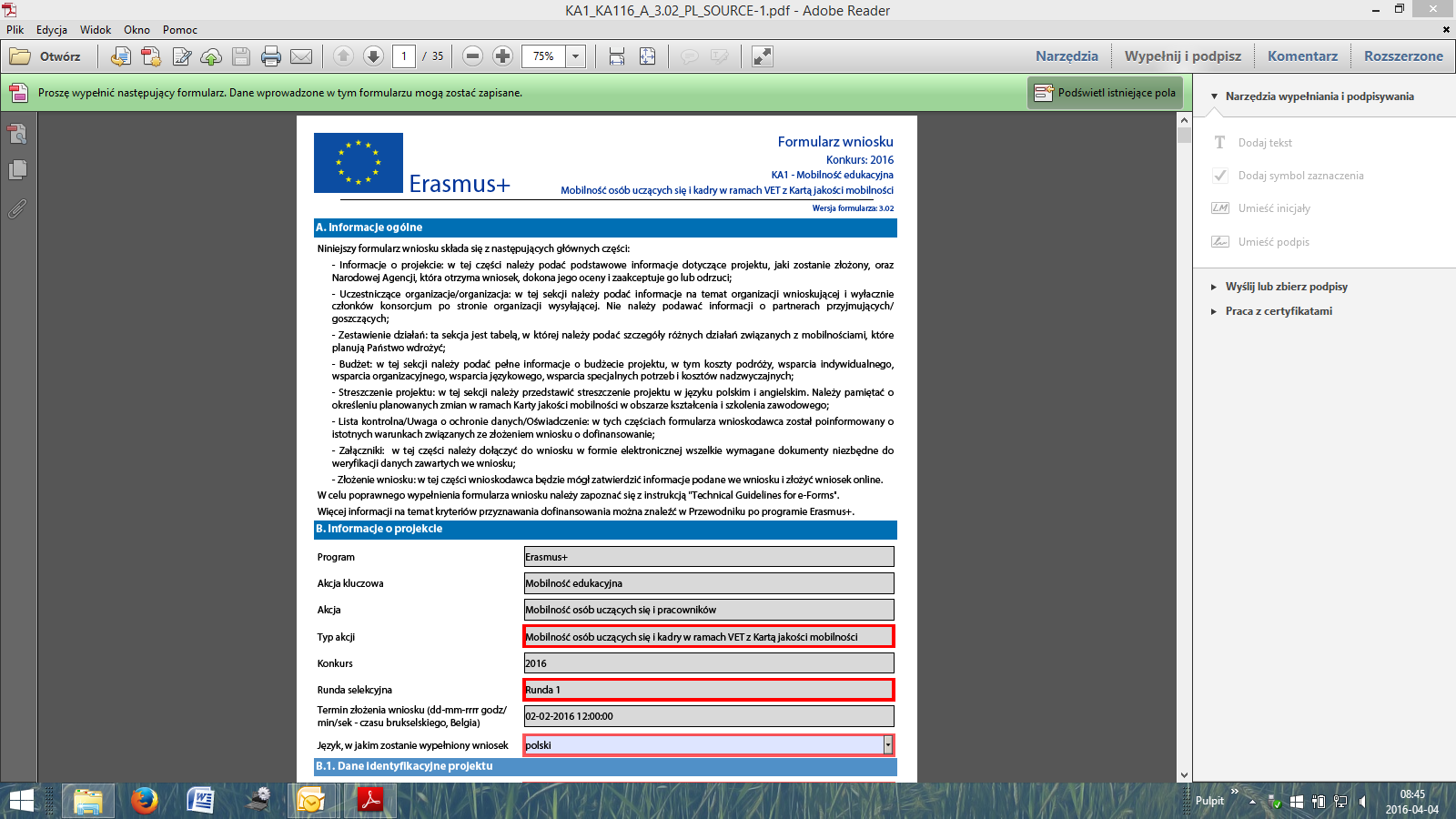 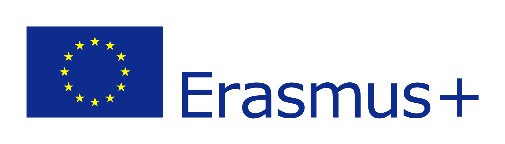 Wkleic skan wniosku Europejskie staże
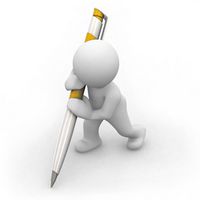 Dziękuję za uwagę